بسم الله الرحمن الرحيمغرفة صناعة عمانمعهد إيجابي
إدارة الإنتاج وتخطيط الإحتياجات
اليوم الثاني
إعداد وتقديم: نديم أسعد
17-19 حزيران2013
إدارة الأداء
بناء خطوط الإنتاج
تدريب العمال 
رفع الكفاءة
بناء الدافعية
قياس الأداء
العلاقات العمالية.
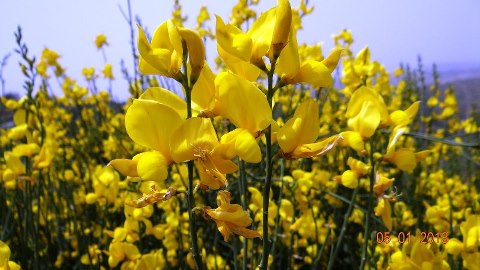 الجزء الأول
بناء خطوط الإنتاج
خط الإنتاج
هو ترتيب خاص يٌتبع في الصناعة لغاية تنظيم وتسهيل عملية الإنتاج ويتكون من عدد من محطات الإنتاج، تختص كل محطة بعملية إنتاج محددة.
خطوط الإنتاج
من الدارج كثيراً تخطيط قاعات الإنتاج على شكل خطوط إنتاج.
بحيث يعد كل خط إنتاج وحدة إنتاج مستقلة.
مستقل إدارياً وتنظيمياً .. وأحياناً مالياً.
بناء خطوط الإنتاج
عند بناء خط إنتاج لإنتاج معين..تتبع الخطوات التالية:
يحلل المنتج إلى عدد من العمليات - العناصرwork elements.
يحتسب الوقت المعياري لكل عملية.
يوكل كل عنصر لمحطة إنتاج محددة work station.
تحدد الماكينات المطلوبة لهذه العملية.
يحتسب الإنتاج اليومي المطلوب من واقع الطلبيات.
يحتسب عدد العمال/الماكينات لكل عملية...
يتم إعتماد أحد أنماط ترتيب الخطوط ..هذا هو الخط .. ولكن..
بناء خطوط الإنتاج
من يحلل المنتج؟. 
تقنيي الإنتاج product technologist
مدراء الإنتاج. 
يجزأ المنتج إلى أجزاءه.
ويُحلل إلى عدد من العمليات ( مراحل إنتاج - عناصر). 
وتراتبيتها.
إحتساب الإنتاج اليومي
كيف يحتسب الإنتاج اليومي المطلوب؟. 
بقسمة حجم الطلبية على عدد الأيام المتوفرة من بدء الإنتاج إلى التسليم.
.. مع بعض الإحتياط.. تحسباً لمفاجئات الإنتاج.
إحتساب عدد وحدات الإنتاج
مثال: تعبئة سكر في أكياس بلاستيكية سعة 1 كغم.
حجم الطلبية: 50000 كغم .
التوريد : خلال 12 يوم.
الوقت المعياري لتعبئة كيس واحد: 30 ثانية.
عدد العمال(وحدات الإنتاج)= 50000÷12÷480×0.5
= 4.34 محطة.. أي 5 محطات.
إحتساب عدد وحدات الإنتاج2
هذا مثال مبسط جداً 
في الواقع العملي تدخل عوامل عديدة أخرى
مثل تعدد مراحل الإنتاج..
.. التي توجب تخصيص محطة لكل مرحلة..
.. أو ربما أكثر من وحدة ضمن المحطة.
كما في المثال السابق
إحتساب مدة تنفيذ الطلبية
تحتسب مدة تنفيذ الطلبية بقسمة حجم الطلبية على كمية الإنتاج اليومي المتاحة أو المتوقعه.
إذا كانت كمية الإنتاج اليومي المفترضة تبدو كبيرة ..
..يمكن بناء أكثر من خط لإنتاج نفس المنتج؟
إحتساب مدة تنفيذ الطلبية2
في الخطوط الأكثر تعقيداً تحتسب مدة التنفيذ بمعادلة تضم كفاءة خط الإنتاج..
=حجم الطلبية ÷ الإنتاج اليومي.
الإنتاج اليومي= عدد العمال× وقت الحضوراليومي ×كفاءة الخط ÷ الزمن المعياري للمنتج.
مثال:
الإنتاج اليومي=30×480×0.6÷8=1080 قطعة يومياً.
مدة تنفيذ الطلبية=20000 ÷ 1080 = 19 يوم تقريباً.
..عدا الإحتياط!!..
ما هي العملية؟.
Process
آلية تحويل مادة خام إلى سلع أعلى قيمة.
تحويل مدخلات إلى مخرجات.
وصف لعمل تقوم به المؤسسة والمنتجات التي يتم إنتاجها.
عند بناء خطوط الإنتاج تتولى كل محطة إنتاج إحدى العمليات.
بشكل متتابع حسب تراتبية محددة..
.. بحيث ينجم عن ذلك إنتاج المنتج.
مدخلات ومخرجات
العملية لها مدخلات ومخرجات:
مدخلات
مخرجات
عملية
العملية عبارة عن خطوة او سلسلة من الخطوات الهادفة إلى تحقيق نتيجة
تحسين العمليات
ينبغي أن يكون تحسين العمليات هاجس جميع أصحاب العلاقة.. من إداريين .. وإدارة وسطى .. وعمال.
من أجل الإرتقاء بالأداء العام.
والحصول على نتائج أفضل.
ويتم التحسين بإحدى طريقتين:
التحسين المستمر.
القفزة الكمية .
وقفة نقاشية
لنتكلم عن تجاربنا الشخصية في تصميم وبناء خطوط الإنتاج.. 
.. هل هناك مجال للإبداع.. 
.. التحسين المستمر؟!.
مبادئ خطوط الإنتاج
مبدأ تقسيم العمل division of labour principle
مبدأ قابلية الأجزاء للإستخدام المتبادلinterchangeable parts principle 
مبدأ تدفق مواد العمل material workflow principle
تعريف محطة الإنتاج
محطة الإنتاج هي تركيبة من الماكينات والمشغلين مختصة بعملية إنتاج محددة.
كثيراً ما تكون ماكينة ومشغل.
أو عدد من الماكينات والمشغلين يعملون بشكل مستقل ومتوازي.. وينفذون نفس العملية ( المرحلة ).
معطيات بناء وموازنة الخطوط
الإنتاج اليومي المطلوب.
عدد مراحل المنتج.
الوقت المعياري (القياسي) لكل مرحلة.
عدد الماكينات في كل مرحلة.
كفاءة الخط ( المفترضة ).
كفاءات العمال.
عدد ساعات العمل.
موازنة خطوط الإنتاج
وهي عملية تخصيص مهام  إنتاج إلى محطات إنتاج في خط إنتاج..
.. بحيث يكون التخصيص الأمثل optimal 
 ولذلك فإن عملية الموازنة هي عملية optimization
والفرق بين العملية المثلى optimal والعملية غير المثلى sub-optimal .. قد تعني هدر يصل إلى مبالغ كبيرة..
بناء خطوط الإنتاج ضرورة.
موازنة خطوط الإنتاج عملية تحسين.
بدون خطوط إنتاج تسود الفوضى.
بدون موازنة تتدنى الكفاءة وترتفع التكلفة.
خط إنتاج متوازن
5
4
3
2
1
15 قطعة / ساعة
15 قطعة / ساعة
15 قطعة / ساعة
15 قطعة / ساعة
15 قطعة / ساعة
موازنة خطوط الإنتاج
الخط الموازن هو الذي تتساوى الطاقة الإنتاجية لجميع مراحله الإنتاجية.
ويتم ذلك..
.. بتساوي قدراتها على الإنتاج .. بالمطلق ..
.. وتساويها فعلياً لأن كل محطة تحصل على ما تحتاج إليه من مدخلات من المحطة التي تسبقها.
موازنة خطوط الإنتاج
الخط غير الموازن لا تُستغل كامل طاقات محطاته الإنتاجية.
لأن المحطة الإنتاجية تنتج .. 
..ما تقدر على إنتاجه .. حسب قدرتها على الإنتاج..
.. وحسب ما تحصل عليه من مدخلات من المحطة السابقة.
يحدث ” الخلل  ” في حال ..
.. إختلاف قدرات المحطات الإنتاجية.. و ..
.. عدم حصول محطة إنتاجية لما تحتاجه من المدخلات.
خط إنتاج غير موازن
5
2
1
4
3
12 قطعة / ساعة
12 قطعة / ساعة
12 قطعة / ساعة
15 قطعة / ساعة
15 قطعة / ساعة
المرحلة الثالثة تنتج 12 قطعة / ساعة وبالتالي المراحل التي تليها تنتج فقط 12 قطعة / ساعة على الرغم من قدرتها على إنتاج اكثر
الإنتظار
Waiting
عندما تشح المدخلات.
أي تحصل محطة معينة مواد أقل مما تستطيع أن تتناول.
نتيجة لعجز محطتها السابقة على تزويدها بذلك.
عند ذلك تضطر لإنتظار المواد ..
.. فتتوقف - منتظرةً .. وبهذا يهدر وقت ثمين..
الإنتظار
ولكن .. ما يحصل عملياً يختلف ..
فلا تضطر المحطة إلى الإنتظار عملياُ..
.. إنما ..
.. تتباطئ ..
.. حتى تتوائم سرعتها – قدرتها على الإنتاج – مع سرعة المحطة السابقة .. الأبطأ.
وهنا يكمن جوهر مشكلة اللاتوازن..
.. فقد يكون خفياً .. ويصعب كشفه.
الهدر
عندما تأتي محطة ” ضعيفة ” بعد محطات أقوى فإن إنتاج خط الإنتاج يتقلص إلى قدر طاقة المحطة الضعيفة.
تعد جميع طاقات المحطات الأقوى الزائدة عن طاقة المحطة الأضعف هدراً.
موازنة خطوط الإنتاج
الموازنة التامة حالة نادرة !!.
ولكنها ممكنة.
إذ هناك حدود وقيود للموازنة.
.. تمنع من الإستمرار في الموازنة..
موازنة خطوط الإنتاج
لنأخذ مثال مبسط..
" تعبئة كوب مياه معدنية "
مثال
تتكون عملية الإنتاج من مرحلتين:
تعبئة الكوب 
لصق الغطاء
مثال
المطلوب:
بناء خط إنتاج.
موازنة خط الإنتاج.
لنتذكر .. أن هدف الموازنة هو خفض الإنتظار إلى الصفر..خفض الهدر إلى الصفر..
.. أي .. مساواة أعباء العمل.. رفع الكفاءة .. زيادة الإنتاج.
مثال
الملاحظ أن هناك إنتظار واضح.
فالمرحلة الثانية تستطيع أن تنتج 24 قطعة بالدقيقة.
ولكن إنتاجها لن يتعدى 15 قطعة بالدقيقة.. 
..لأن هذا ما ستحصل عليه من المرحلة التي تسبقها.
فيكون هناك إنتظار بمقدار إنتاج 9 قطع بالدقيقة.
ما هو مقدار الإنتظار؟..
تقوم محطة الإنتاج الأولى بإنتاج 480×15= 7200 قطعة
تستطيع المحطة الثانية إنتاج 480×24= 11520 قطعة
ولكنها تتسلم من المحطة الأولى ( سابقتها )  7200 قطعة
فتكون الخسارة .. 4320 قطعة في اليوم .
وتعادل .. 4320 × 2.5 = 10800 ثانية. 
( يستغرق إنتاج القطعة في المرحلة الثانية = 2.5 ثانية )
ما هو حجم الخسارة مالياً؟..
10800 ÷ 3600= 3 ساعات.
الخسارة المالية= 3 ساعات × كلفة محطة الإنتاج بالساعة.
إذا كانت كلفة الساعة تعادل : 200 دينار..
.. فتكون الخسارة = 3× 200= 600 دينار يومياً
= 600 × 25+= 15000دينار شهرياً.

                    الموازنة تستحق العناء
الحل
من أجل إيجاد خط موازن.. 
.. ينبغي تشغيل 5 ماكينات تعبئة .. و.. 3 ماكينات لصق غطاء.
يصبح لدينا خط إنتاج ينتج 72 قطعة بالدقيقة
الحل
أصبح لدينا خط موازن إلى درجة مقبولة..
.. ولكن المرحلة الأولى نتج 75 قطعة في الدقيقة ..
.. والمرحلة الثانية تنتج 72 قطعة في الدقيقة ..
.. أي أن المرحلة الأولى تنتج 3 قطع كل دقيقة لا تستطيع المرحلة الثانية إكمال إنتاجها..
.. وهذا هدر.. ولكنه في حالتنا لا يشكل أكثر من 4%.
الحل
هل يمكن جعل الهدر صفراً ؟؟..
نعم بزيادة عدد الماكينات [ 24 و 15 ]
ولكن هذا يتطلب إستثماراً كبيراً قد لا يتسنى.
كما يمكن أن يعطينا إنتاجاً لا يستوعبه السوق.
.. أو لا تتوفر مساحات لإستيعاب الماكينات ..
الموازنة ضرورة ملحة
الخط غير المتوازن يشكل نزيف مستمر.
يسبب خسائر كبيرة.
ويحد من تقدم المؤسسة الصناعية.
قواعد أساسية لإدارة خطوط الإنتاج
الحضور.
كسب إحترام الفريق.
حماية حقوق الفريق.
التواصل الأفقي الجيد.
تقدير الوقت.
تقديم الجودة.
تجنب الهدر.
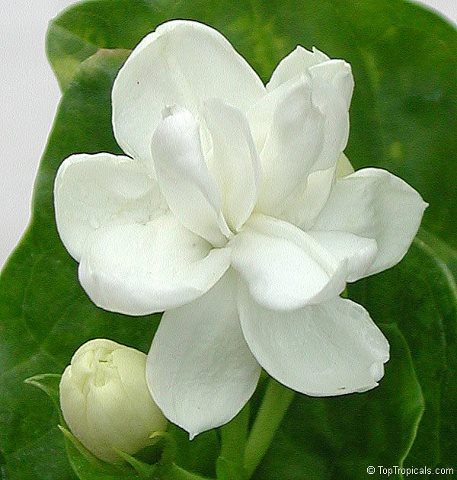 الجزء الثاني
تدريب العمال
إستقبال العمال الجدد
تقع مهمة إستقبال العمال الجدد على عاتق إدارة الإنتاج.
ينبغي أن يتلقى العامل الجديد الإستقبال الجيد..
.. بإهتمام .. وإحترام ..
.. وأن يعطى الوقت الكافي في التعريف بالأشخاص والمكان.
وأن يباشر تدريبه فوراً.
التدريب
من أهم مهام إدارة الإنتاج.
ويهدف إلى تحسين قدرات العاملين على تقديم أداء أفضل.
انواع التدريب
هناك عدة أنواع من التدريب:
التدريب.
التطوير.
التدريب المتعدد المهارات.
التدريب المتكرر.
انواع التدريب
تصنف أنواع التدريب فيما يتعلق بأساليب التدريب إلى:
التدريب الموقعي on the job training
التدريب الصفيclass room training 
التدريب الفرديone on one training
قيم وممارسات
ينبغي أن يكون المدرب..
منظم ومنهجي
يسعي إلى منح الثقة
يٌبدي إهتمام بالمتدرب
ودود
قيم وممارسات
لا يجوز أن يظهر على المدرب ...
التعالي
الفظاظة
التدريب المتقطع
اللامبالاة
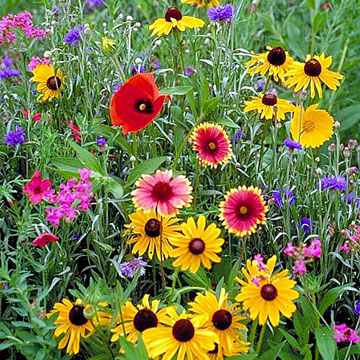 الجزء الثالث
رفع الكفاءة
الكفاءة
الكفاءة من أهم مقاييس الأداء.
.. للأفراد والفرق.
الكفاءة – تحتسب بقسمة المخرجات على المدخلات.
ورشة عمل
كيف تقاس الكفاءة؟..
.. للأفراد؟..
.. للفرق؟..
أسباب تدني الكفاءة
ضعف المهارات.
نقص الدافعية.
تراجع بيئة العمل – درجة الحرارة – الإنارة – الضجيج
سوء المعاملة 
الإحساس بالغبن
أسباب تدني الكفاءة
الملل والرتابة
العمليات العقيمة
عيب في أدوات الإنتاج
عدم وضوح التعليمات والخطط وإرتباكها.
ضعف روح الفريق.
ضعف المهارات
ينبغي العمل على تعزيز مهارات العاملين.
الفنية.
وغيرها .. مثل مهارة العمل الجماعي.
بالتدريب.
وتكرار التدريب.
وتعدد التدريب.
نقص الدافعية
يجب أن تبقى الدافعية مرتفعة.
بالتشجيع ( التحفيز المعنوي ).
والمكافئة ( التحفيز المادي ).
إزالة الأسباب التي تضعف الدافعية.
تراجع بيئة العمل
ينبغي الحفاظ على بيئة عمل صحية ومؤاتية
الحفاظ على درجة حرارة مناسبة وتهوية جيدة في مكان العمل.
إنارة مناسبة.
تغييب الضجيج غير المحتمل ضمن مستويات مقبولة.
توفر المساحات الكافية للعمل.
توفر المرافق ومياه الشرب.
سوء المعاملة
ينبغي أن يتلقى العمال والموظفين المعاملة اللائقة.
البعد عن الصراخ.
تجنب الألفاظ غير المقبولة.
الحديث بنبرة ودية.
البعد عن الإيماءات العدائية.
الإحساس بالغبن
يجب ضمان المعاملة المنصفة للعاملين.
منح رواتب مناسبة.
دفع الرواتب والحقوق كاملة..
.. وبموعدها.
إعطاء فرص متساوية بالترفيع والمكافئات ..
الملل والرتابة
رتابة العمل تتسبب بتراجع الأداء.. ينبغي العمل على كسرها..
بإبتكار ما يكسر الرتابة..
بتنظيم إحتفالات.
تقديم مكافئات.
العمليات العقيمة
عقم العمليات الإنتاجية يؤدي إلى تراجع الأداء والكفاءة
ينبغي مراجعة العمليات غير المدروسة
.. وتحسينها.
بحيث تصبح سلسة وقليلة التعقيد.
عيب في أدوات الإنتاج
ينبغي أن تعمل المعدات بشكل فعال..
بإستخدام المعدات والأدوات والملحقات المناسبة.
بتبني تكنولوجيا سهلة التشغيل.
بإبقاءها في حالة جهوزية تامة.
عدم وضوح التعليمات والخطط وإرتباكها
ضرورة وجود نظام واضح لإعطاء التعليمات..
فلا يحدث تناقض أو تضارب في إعطاء التعليمات.
وشرح الخطط بكل وضوح.
ضعف روح الفريق
ينبغي العمل على تعزيز روح الفريق
محاربة الشللية
المساواة
توزيع أعباء العمل بإنصاف
رفع كفاءة العمال
يجب التركيز على تدريب العمال الجدد على العمل بكفاءة عالية..
.. بحثهم على العمل بسرعة..culture of speed
..وتدريبهم على المناولة الكفوئة للمواد.. 
.. وعدم إضاعة الوقت. 
وعدم الإضطرار لتصليح الإنتاج FTR.
رفع كفاءة العمال
من أهم وظائف إدارة الإنتاج.. العمل على رفع كفاءة العمال..
بالتشجيع
والتحفيز 
والتوجيه
والدعم
.... وعدم قبول الإنتاج المتدني.
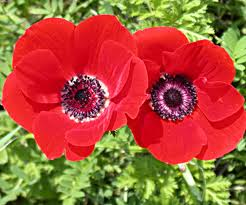 الجزء الرابع
بناء الدافعية
الدافعية
الدافعية هي مجموعة الأسباب التي تدعو شخص أو مجموعة من الأشخاص للقيام بعملٍ ما.

وتخلق الدافعية في العادة نتيجةً للتخفيف من التعب والألم والضرر الناجم عن العمل وتزايد المتعة والفائدة الناجمة عن ذلك.

وفي العموم تُبنى الدافعية لدى شخصٍ ما للقيام بعمل إذا كان ذلك يلبي جزءاً من إحتياجاته أو جميعها.
المكافئة
يكرر الفرد للقيام بعمل إذا ما كوفئ عليه.
وإذا تكرر العمل والمكافئة يتحول ذلك  إلى عادة.
والمكافئة قد تكون ملموسة أو غير ملموسة.
والمكافئة تكون داخلية وخارجية.
الداخلية مثل الرضى والمتعة.
الخارجية مثل التكريم والهدايا والنقود.
نظرية ماكجريجور
حسب هذا الباحث يوجد نظريتين:
نظرية X والتي تنص على أن العاملين يتلقون رواتب وعليهم العمل مقابلها وليسوا بحاجة إلى تحفيز.
نظرية Y والتي تدعو إلى تحفيز العاملين بشتى الوسائل لجعلهم يقدمون أداءاً أفضل.
إحتياجات الإنسان
الإحتياجات الفسيولوجية: مأكل ومشرب وتنفس ونوم وإخراج..
الإحتياجات الأمنية: أمن الجسم والعائلة والوظيفة والصحة والممتلكات..
إحتياجات الإنتماء: الصداقة والعلاقات العائلية..
إحتياجات التقدير: تقدير الذات وإحترام الآخرين والثقة وإحترام الآخرين..
إحتياجات تحقيق الذات: الإبتكار والسلوك والمبادءة والعفوية.
تراتبية مازلو
تحقيق الذات
التقدير
الإنتماء
الأمان
جسماني
الإحتياجات
يتفق معظم الباحثين على الإحتياجات..
ولكن يختلف البعض على وجود التراتبية..
فيعتقدون أن الإحتياجات تحمل نفس المقدار من الأهمية.
وهذه قطعاً قضية نسبية..
.. وخاضعة للإجتهادات.
الدافعية والتحفيز
التحفيز يبني الدافعية.
والتحفيز قد يكون خارجي أو داخلي.
أنواع التحفيز:
مادي. 
معنوي.
التحفيز المعزز بالتوعية.
التحفيز القسري. coercion
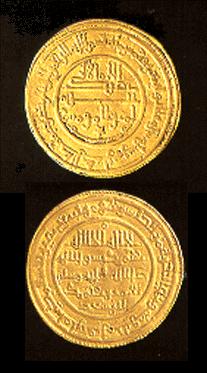 التحفيز المادي
أنواع التحفيز المادي:
نظم دائمة دورية ( أسبوعية، شهرية، فصلية، سنوية )
نظم دائمة تفعل عند الحاجة ( مرتبطة بمواسم وحالات خاصة )
نظم مكافئات تقدم عند التميز.
يرتبط التحفيز المادي بأداء يفوق الأداء المعتاد.
التحفيز المادي
من أجل بناء نظام تحفيز مادي يجب:
تحديد جوانب الأداء التي يراد تحفيزها ( الإنتاج، الجودة، المبيعات ، الحضور، الولاء، روح الفريق..)
بناء نظم قياس أداء يغطي الجوانب المطلوب السيطرة عليها.
تحديد المستوى المقبول للأداء (الذي يؤهل صاحبه للبدء في الحصول على حوافز).
التحفيز المادي
بناء معادلة رياضية لإحتساب مبلغ الحوافز الكلية.
تحديد نمط إحتساب الحوافز ( جماعي إو فردي )
في حال تبني نظام جماعي تحديد أسماء أعضاء الفريق والأفراد المساندين لهم.
في حال تبني النمط الجماعي تحدد كيفية توزيع الحوافز على الأفراد.
التحفيز المادي
من أجل تفعيل نظام الحوافز والحصول على أفضل النتائج:
يجب أن يكون النظام واضح ومعلن ومفهوم.
ويتم ذلك بربطه بالأداء بعلاقة مبسطة.
بناء قنوات إستيضاح بين العمال والإدارة.
أن لا يكون الفارق الزمني بين الفعل ومكافئته كبير.
أن لا يعدل النظام كثيراً.
التحفيز المعنوي
هو إبداء تقدير للأداء المتميز من خلال:
كلمة تقدير.
شهادة تقدير.
موظف الشهر.
تكريم.
دعوة لتناول القهوة مع المدير.
التحفيز المعنوي
يحتاج الإنسان إلى التشجيع.
ويسعى بطبعه إلى تحقيق ذاته self actualization.
ويجنح إلى الإعتراف  recognition.
التحفيز المعنوي يشمل منح رسائل تقدير وشهادات.
يتخطى أثر التشجيع ببعض كلمات التحفيز المادي أحياناً.
التحفيز المادي يخلق منافسة بين الزملاء.
التحفيز والتوعية
تعتبر التوعية من عوامل تعزيز الدافعية..أي أنها نوع من أنواع التحفيز.. التحفيز التوعوي.
..كما يمكن إعتبارها معززاً لأنواع التحفيز الأخرى.
بالتوعية يربط الموظف بين الأداء الأفضل وإستمرارية المؤسسة وإزدهارها ..وإنعكاس ذلك عليه.
ويصبح تفكيره بعيد المدى.
بالتوعية يدرك الموظف المعادلة التي تقوم عليها فكرة التحفيز..القائمة على الإستفادة المتبادلة بينه وبين الشركة.
التحفيز التوعوي
بينما يخاطب التحفيز المعنوي عواطف العاملين يخاطب التحفيز التوعوي عقولهم.
ويهدف إلى توجيه الجهد التوعوي نحو تحقيق الأهداف العامة للمؤسسة..
بحيث يعي العامل والتقني والإداري أهمية الأداء الأفضل للمؤسسة.. وإنعكاس ذلك على وضعه الشخصي.
كما أن هناك بعد وطني للتحفيز التوعوي..
بإبراز أهمية خدمة برامج التنمية للبلاد من خلال مؤسستهم.
التحفيز القسري
يقوم التحفيز القسري على الإجبار..
..وحتى على التهديد بإيقاع عقوبة مثل الخصم أو الطرد..
وتأثيره موجود ..
..وعلى المدى القريب يبدو مؤثراً.
ولكن له سلبيات كثيرة على المدى البعيد.. زعزعة الإنتماء..قتل روح الفريق..تسميم علاقات العمل..
التحفيز السلبي
التحفيز السلبي يعني حرمان العامل من بعض مكتسباته المادية أو الوظيفية.
.. وهو أسلوب قاسي ومدمر وله عواقب مدمرة.
ولكن هناك أسلوب أكثر قبولاً :
بتحديد هدف محدد لفريق ما وتحديد مكافئة محددة ومعلنة لأعضاء الفريق بحيث ” يحرموا منها كلياً أو جزئياً في حال عدم التوصل إلى الهدف المحدد ”.
ممارسات تدعم الدافعية
وجود علاقات عمل ودية.
تفشي نهج المشاركة.
تغييب الظلم والتمييز.
عمل الفريق.
الربط الواضح بين الحوافز والعمل.
الربط الزمني بين الحوافز والعمل.
ممارسات تضعف الدافعية
غياب سياسات متسقة – تقلب في سياسات إدارة الشركة.
الظلم.
المعاملة السيئة.
عدم وضوح نظام الحوافز.
الإشاعات.
تدني المعنويات.
إدامة الدافعية
يجب أن تُولى الدافعية إهتماماً خاصاً..
بحيث لايًسمح بتدنيها..
..وإبقائها محركاً هاماً لأداء أفضل..
..من أجل أداء أفضل.
..من أجل كلفة أقل.
..من أجل تنافسية عالية.
أهداف بناء الدافعية
أهداف ثابتة:
رفع الكفاءة.
تحسين الجودة.
تعزيز روح الفريق..
أهداف مؤقتة:
تقبل تغيير.
القضاء على مسلكية سلبية طارئة.
تبني نظام إداري جديد.
شروط التحفيز
الحد الأدنى من الأمان الوظيفي.
تفشي الوعي في أوساط العاملين.
إعتماد وتطبيق مقاييس أداء.
إنتشار ثقافة قائمة على العدل والمساواة.
وجود نظم تيسر الجهد الساعي إلى الإرتقاء بالأداء.
العمل على تحفيز الفريق بكامله.
إزالة العوائق التقنية من طريق تحسين الأداء.
وجود إدارة لا تساوم على مستوى الأداء.
الأمان الوظيفي
مطلوب حد أدنى من الأمان الوظيفي لخلق حس بالإنتماء.
الأمان الوظيفي المطلق غالباً ما يؤدي إلى ترهل وتدني الدافعية.
ينبغي أن يعمل الموظف والإدارة التي يعمل بها على إدامة قابلية الموظف للإستمرار في وظيفته employability
كما لا ينبغي أن يعلق سيف الفصل فوق رقاب العاملين بتهديدهم بالفصل بإستمرار.
كما لا ينبغي أن يصبح العامل أو الموظف فجأةً غير صالح لأسباب مزاجية.
يجب أن يتم إنهاء الخدمات بصورة مؤسسية وقانونية ومنصفة وبعيدة عن المزاجية والشخصنة.
نظام الحوافز1
من أجل رفع دافعية العاملين وإنصاف المتميزين منهم ينبغي تبني نظام حوافز مادية.
يُمنح مبلغ إضافي يتناسب مع أداء الفرد فوق مستوى معين.
من أجل إنجاح هذا النظام ينبغي:
أن تكون الأهداف قابلة للتحقيق
أن يكون النظام واضح ومفهوم
أن يطبق بمصداقية كاملة
ولا يتم تعديله بكثرة
نظام الحوافز2
يجب تحديد الهدف من التحفيز[ رفع الإنتاج-رفع الكفاءة-تحسين الجودة-خفض الغياب ]
يحدد مقياس رئيسي من بينها 
تحديد مقياس للأداء تُحتسب الحوافز للأداء الإضافي
توضع معادلة لإحتساب مبلغ الحوافز
تحتسب الحوافز لأسبوعياً أو شهرياً
يمكن إحتساب الحوافز على أساس جماعي ( لخط إنتاج )
وتوزع على العمال بنسبة كفاءاتهم
بناء نظم التحفيز
كيف تبنى نظم حوافز للفئات التي لا يضيف عملها قيمة؟..
يجب إبتكار معادلة خاصة تعتمد على ما يلي:
نظام تقييم واضح ومباشر وفعال وموضوعي..
مبني على عدد من الأسس.. تقيم جميعها..
..ويحول التقييم إلى نقاط..
.. يبنى عليها معادلة رياضية..
.. وقرار من الإدارة يمنح مبلغاً مالياً لكل نقطة يتجاوزها الموظف فوق مستوى معين .. يتم تحديده مسبقاً.
ورشة عمل
بناء نظام حوافز.
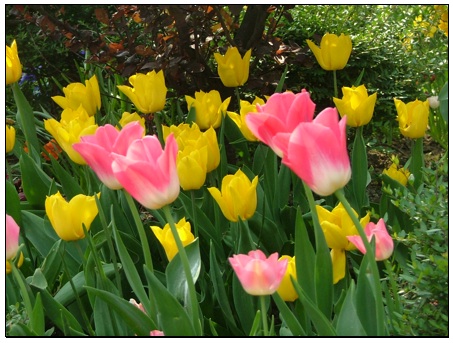 الجزء الخامس
قياس الأداء
قياس الأداء
لا تستطيع تحسين ما لا تستطيع قياسه.
.. ولكن .. يمكن قياس كل شيء..
.. وتحسين كل شيء..
ما هو القياس؟؟..
يتكون القياس من تدريج عددي يعزى لإحدى الخصائص الملموسة أو غير الملموسة لشيء..
مثل الحجم والطول والكثافة ودرجة الحرارة..
.. ورضى الزبائن 
والتدريج قد يكون ( جيد-متوسط –سيء) ..
..وقد يكون ( صفر – 10 )
ما هو القياس؟؟..
المقاييس نسبية  (؟) relative
يُعبر عنها بالرجوع reference إلى شيء آخر
قد يكون المرجع مقارن 
وقد يكون المرجع مقياس standard وطني أو عالمي ..
.. مثل السنتمتر والجرام والثانية ودرجة الحرارة..
مكونات القياس
يتكون المقياس من:
رقم .. و
..وحدة قياس
الرقم يعطينا الكم
ووحدة القياس تُعطي الرقم معنى
مثال 25سم.. 300 غم
لماذا نحتاج إلى قياس الأداء؟؟..
تقدم القياسات تغذية عكسية..
..تعكس واقع المؤسسة
وتعزز من سيطرة الإدارة على ميادين عملها.
تحدد من هو المسؤول عن النتائج-فيعرف كل فرد وكل فريق ماذا عليهم تحقيقه-تعريف الجميع مدى تقدمهم في إتمام عملهم-ويصبح الجميع مسؤول عن عمله. 
تعديل الأهداف الإستراتيجية.
تفهم العمليات  processes - إذ لا يمكن فهم العمليات دون قياسها.
تفهم إمكانات العمليات.
لماذا نحتاج إلى قياس الأداء؟؟..
تحديد الأولويات – معرفة حجم المشاكل
التخطيط
التوقع forecast
تسهيل قرارات التكليف delegation منح الصلاحيات-التمكين- empowerment من خلال قياس الأداء الفردي.
الدفاع عن وجهة نظر – بتدعيمها بالأرقام.
تعديل ثقافة المؤسسة.
تكريم الأداء المتميز.
مكافئة المتميزين بتبني نظام حوافز.
ماذا يفيدنا قياس الأداء
مدى حسن الأداء.
هل تتحقق الأهداف.
يعزز المسائلة accountability
مدى رضى الزبائن.
إذا ما كانت العمليات تخضع للسيطرة العملياتية.
وإذا ما كان التحسين ضروري..
.. وأين؟؟..
القياس من أجل تحسين الجودة
تحديد حجم الفجوة بين إحتياجات الزبائن وما يحصلون عليه
قياس العملية التي تنتج السلع أو الخدمات.
قياس حجم الفجوة بعد إجراء تحسينات.

        العمل على إجراء تحسينات بدون هذه الخطوات
              يشبه محاولة إصابة هدف في الظلام
أنواع القياسات
الفاعلية: ويقيس مدى مقابلة المنتج للمتطلبات.
الكفاءة: مقياس قدرة العملية على انتاج المخرج المطلوب بالحد الادنى من كلفة الموارد.
الجودة:درجة مطابقة المنتج أو الخدمة للمتطلبات.
التوقيت: مقياس للبدء والإنتهاء من عملية حسب الإطار الزمني المحدد.
الإنتاجية: القيمة المضافة مقسمة على قيمة العمالة ورأسالمال المستهلك. 
السلامة المهنية: وتقيس الوضع الصحي والبيئي للمؤسسة.
قياس الكفاءة
كفاءة الأفراد وخطوط الإنتاج والمصانع.
تقاس الكفاءة بقسمة الزمن المستخدم على زمن الحضور.
يحتسب الزمن المستخدم used time بضرب مجموع الإنتاج بالزمن القياسي لكل منتج أو مرحلة إنتاج( بالساعات أو الدقائق ).
يحتسب زمن الحضور presence time بضرب ساعات ( أو دقائق ) الدوام بعدد العمال.
عند إحتساب كفاءة عامل واحد تستخدم نفس الطريقة بإحتساب عدد العمال (1).
يراعى إستخدام نفس الوحدة للزمن ..إما دقائق أو ساعات.
قياس الجودة
تقاس الجودة بعدد من الطرق:
نسبة الراجع: بإحتساب نسبة الكميات المرفوضة إلى الكميات المفحوصة.. ويعبر عنها بالنسبة المئوية. 
نسبة النخب الثاني: بعد منتجات النخب الثاني وقسمتها على مجموع الإنتاج..ويعبر عنها بالرقم المطلق والنسبة المئوية. 
نسبة التصليح: بعد المنتجات التي يتم تصليحها وقسمتها على على مجموع الإنتاج.. ويعبر عنها بالنسبة المئوية.
قياس الموارد البشرية
الحضور ( الغياب ): بإحتساب مجموع الغائبين وقسمته على مجموع العاملين..
.. ويعبر عنه كرقم ونسبة مئوية.

التدوير: بإحتساب مجموع الذين تركوا المؤسسة خلال فترة محددة ( غالباً شهر ) مقسوماً على مجموع العاملين..
..ويعبر عنه برقم ونسبة مئوية.
قياس التدريب
فعالية التدريب: ويقاس بمدى تحقيق أهداف التدريب-
الذي قد يكون بلوغ كفاءة معينة خلال فترة معينة. 
وتقاس بتثبيت أحد المتغيرين.. الكفاءة أو الفترة الزمنية.  
إذا كان الهدف بلوغ كفاءة 60% خلال 20 يوم.. فبلغ 55% خلال الـ 20 يوم .. فتقاس فعالية التدريب بقسمة 55% على 60%.. 
..وإذا ما بلغ الـ 60% في 25 يوم فتقاس فعالية التدريب بقسمة 20 على 25.
قياس الأداء المالي
الأرباح.
الأرباح قبل الضرائب.
العائد على الإستثمار ROI
العائد على حقوق الملكية   ROE 
تكلفة القطعة.
تكلفة الساعة ( الدقيقة ).
تكلفة العامل ( المحطة الإنتاجية ).
قياس الأداء التسويقي
حجم المبيعات: تقاس المبيعات بالمقارنة مع هدف موضوع للفترة.. ويعبر عن ذلك برقم ونسبة مئوية.

حصة السوق: تقاس بقسمة الحصة الحقيقية للمؤسسة على الحصة المستهدفة.
قياس الأداء السلبي
الهدر: من أجل محاربة الهدر والقضاء عليه ينبغي وضع وسائل لقياسه ومتابعة التحسن.
كلفة الإخفاق ( في الجودة ) cost of failure: من أجل تخفيض كلفة الإخفاق يجب تطوير وسائل قياس تحتسب الكلف الإضافية التي تتكبدها المؤسسة نتيجة لإنتاج منتجات نخب ثاني وتوالف وتصليح عيوب بعض المنتجات. 
التوظيف الزائد over employment: يجب القياس بشكل دوري العدد المطلوب من الموظفين من أجل إحتساب العدد الزائد إن وُجد.
التعبير عن القياس
التعبير العددي – عدد مطلق.
التعبير العددي – نسبة مئوية.
المقارنة  - أكبر ، أصغر.
التعبير البياني.
نظام القياس المثالي
يعكس إحتياجات الزبائن
يقدم أساس متفق عليه لصنع القرارات.
سهل الفهم.
وينطبق على نطاق واسع.
ويمكن أن يفهم ويفسر بنفس الطريقة .
دقيق في تفسير النتائج.
قليل الكلفة عند التطبيق
القواعد الأساسية لنظام قياس فعال
قياس ما هو مهم فقط.
عدم الإكثار من القياس.
التركيز على ما يؤثر على رضى الزبائن.
إقحام الزبائن في تصميم نظم القياس..
..من أجل تلبية إحتياجاتهم.
إشراك العاملين في تصميم وتطبيق نظم القياس.
..والمساعدة على تحسين نظم القياس.
KPI
مؤشرات الأداء الأساسية:
قياس جوانب الأداء المختلفة..
حيث يوجد هدف لكل جانب من جوانب الأداء.
أي مستوى للأداء دون هذا الهدف يعد غير مقبول
جوانب الأداء
رضى الزبائن:
المؤسات بحاجة إلى قياس أداء زبائنهم..
.. بحاجة إلى سماع صوت زبائنهم.
كثيراً ما تُستخدم الإستبيانات لقياس رضى الزبائن.. مثل المطاعم..
حسث يعبئ الزبون إستمارة.
ومؤخراً بدأ البعض بإستخدام الإنترنت.
خطوات عملية القياس
حدد مسار العملية –تركيب خط الإنتاج ومسار المواد -
حدد النشاطات الحرجة التي ينبغي قياسها.
 حدد أهداف أداء ومعايير أداء.
حدد مقاييس أداء.
حدد الأطراف المسؤولة – لتتعامل مع إستنباط ونقل البيانات
إجمع البيانات- التأكد من الدقة.
حلل البيانات-تُحول المعلومات الخام إلى مقاييس في تقرير.
قارن المقاييس مع الأهداف المحددة مسبقاً.
قرر إذا ما كانت ”خطوات تصحيحية ” ضرورية.
إجري بعض التغييرات والتعديلات..عند الضرورة.
عدل الأهداف .. إذا كان ذلك مناسباً.
الإنحياز
تعاني عملية القياس من بعض أنواع الإنحياز bias التي تؤثر في دقة القياسات ، مثل:
الإستبعاد- بعدم شمول جزء من العملية من جمع البيانات.
تشويه البيانات من قبل جامع البيانات
عدم إتباع تعليمات جمع البيانات – يؤدي إلى بيانات ناقصة او مشوهة
ضياع بعض البيانات أثناء الجمع أو النقل
التقدير – قيام جامع البيانات بتقديرها بدل عدها
جمع البيانات في الوقت الخطأ
التقارير
التقارير هي الأداة التي تنقل المعلومات وتوثقها
وقد تكون ورقية أوإلكترونية
وفي الحالتين يجب أن تكون مصممة جيداً بحيث تظهر الكم المناسب من المعلومات 
وتجري مقارنات مع الإهداف الموضوعة بالخطة السنوية أو الشهرية
ومقارنات مع نتائج سابقة
وإحتساب العجز والعجز التراكمي حيثما يوجد
التقارير
وإضافة تعبير بياني.
وإستخدام بعض الأدوات البيانية الأخرى مثل الباريتو وجدول البعثرة وغيره.
يوزع التقرير على جميع أصحاب العلاقة.
يعد التقرير ويوزع بالوقت المطلوب دون تأخير.
يتضمن التقرير ما يضمن تغذية عكسية.
..وإجراءات تصحيحية.
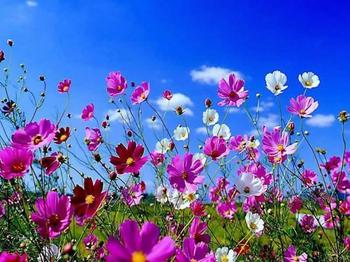 الجزء السادس
العلاقات الصناعية
العلاقات العمالية
من أهم وظائف إدارة الإنتاج الحفاظ على علاقات عمالية صحية ومتوازنة.
طرفيها إدارة رحيمة وعمالة منتمية..
تتسم بالطابع الأسري القائم على: 
الإنصاف 
التعاضد والتكافل 
التواصل الجيد 
المشاركة 
الإحترام المتبادل
العلاقات العمالية
وهي ممارسة يومية..
.. تتعامل مع واقع
.. مشاكل من أنواع مختلفة
تتطلب:
حل سريع
ناجح
قليل التكلفة
العلاقات العمالية
أنواع المشاكل:
السرقات 
حالات التحرش الجنسي
الإدعاء بالتحرش  
الإضرابات 
التعامل مع شكاوى العاملين
الإشاعات
العلاقات العمالية السرقات
تحدث السرقات في أوساط العمال في جميع المجتمعات.
وقد تتم سرقة ممتلكات الشركة أو ممتلكات الزملاء.
..عند التبليغ عن سرقة يجب إجراء تحقيق فوري..والنظر إلى خلفيات المشكوك بهم.
.. وقد تضطر الإدارة إلى تفتيش بعض المشكوك بهم.
فيجب أن يتم التفتيش بطريقة غير جارحة.
وفي حال إكتشاف السارق يجب معاقبته حسب ما تمليه اللائحة الداخلية الخاصة بالمؤسسة.
في جميع الأحوال يجب النظر بعمق في خيار إبلاغ الشرطة.
العلاقات العمالية التحرش الجنسي
يحدث التحرش الجنسي في المصانع المختلطة.
وقد يكون من قبل زميل – مسئول – زبون.
وقد يكون تحرش بالتلميح الشفهي أو تحرش جسدي.
وقد يستخدم المتحرش نفوذه .. 
عند الإبلاغ عن حالة تحرش.. يجب المباشرة بالتحقيق.. 
..مع الحرص على التكتم على الموضوع ..
.. وعدم إعطاء الفرصة للشائعات.
بعد إكمال التحقيق يتم إصدار الأحكام المناسبة بحق المذنب.
قد تضطر الإدارة إلى التعامل مع عائلة المتحرش بها..
.. وهذا يتطلب حرص شديد والتصرف بحنكة ..
العلاقات العماليةالإضرابات
تحدث الإضرابات نتيجة لتراكم إستياء عام لدى العاملين.
وقد تكون دوافعها إقتصادية.. أو إجتماعية .. أو سياسية.
وقد تكون عفوية .. أو منظمة وبقرار..
..وقد يكون القرار صادر عن تنظيم نقابي ..أو قيادة مرتجلة
التعامل مع الإضرابات يجب أن لا يكون إنفعالياً..أو عدائياً..
ولكن بالتفاوض الهادئ..
يملك العمال الحق في الإحتجاج.. 
..يجب العمل على تبني سياسات تجعل إحتمال الإضراب مستبعداً.. وتجعل التعامل مع الإضرابات سهلاً..
العلاقات العمالية شكاوى العاملين
يجب التعامل مع شكاوي العاملين ووضع آليات لذلك. 
يجب إبداء إهتمام شديد بشكوى العامل.
والإنصات له جيداً. 
وإظهار الإحترام لشخصه ولطرحه.
والتعامل بجدية كاملة مع الشكوى.
وفي حال عدم الإقتناع بالشكوى يمكن ردها بصراحة ورفق.
العلاقات العمالية الشائعات
وهي وسيلة نقل معلومات بديلة تنشط عند تعطل الوسائل النظامية. 
وقد تكون عفوية وبريئة .. وقد تكون مقصودة ومدروسة..
وتنشط الشائعات في زمن التغيرات..
..وتسبب إرباكات للإدارة..
.. وتؤثر على قرارات بعض العاملين..
العلاقات العمالية الشائعات يتبع
لذلك ينبغي عدم إهمال الشائعات والتعامل الفوري معها:
بتكثيف التواصل مع كافة القطاعات.
مع الحفاظ على مصداقية الإدارة.
والتأكيد على مضار التعاطي بالشائعات.
والعمل على كسب الإدارة الوسطى.
وإيضاح الموقف عند حدوث أزمات.
العلاقات العماليةالإدعاء بالتحرش
يحدث كثيراً في المصانع المختلطة أن توجه تهمة كيدية بالتحرش..
وهذا يدعو المسئول إلى التروي..
..ووضع إحتمال أن يكون الإدعاء كاذباً.
لذلك يجب أن يكون التحقيق متأنياً
وليس متسرعاً..
وإستنفاذ جميع الوسائل للوصول إلى الحقيقة..
العلاقات العماليةالنشاطات الترفيهية
يجب أن لا تخلو أوساط المصنع من نشاطات ترفيهية..
.. تضفي جواً من الفرح على العاملين
وتعزز روح الفريق
وتكسر رتابة العمل
وتقوي الجو الأسري
فتقام حفلات بمناسبات .. ومسببات مختلفة .. 
وعلى صعد مختلفة .. صعيد المصنع ..أو صعيد خط إنتاج..
العلاقات العمالية تنظيم حفلات تكريم
تخدم حفلات التكريم غرضين أساسيين:
ترفيهي
تحفيزي
يجب أن تنظم حفلات التكريم بناء على أسس ومقاييس معلنة ومعروفة:
أُسس إختيار المكرمين
طريقة تنظيم حفلات التكريم
طبيعة الجائزة
العلاقات العماليةضمان المعاملة المنصفة
من أهم أدوار إدارة الشركة ضمان حصول العمال على معاملة منصفة.
حصولهم على كامل حقوقهم.
إستلام الرواتب بموعدها.
حصولهم على فرص متساوية.
ويصبح هذا ممكناً بحيادية موقع الإدارة.
بحيث تصبح الملجأ لذوي الحاجات...
العلاقات العماليةبناء قنوات إتصال خاصة : صندوق الإقتراحات
يجب بناء قنوات إتصال قصيرة بين العمال والإدارة.
يشكل صندوق الإقتراحات أحدها.
ويجب أن يعلق في أماكن سهل الوصول إليها..
..وغير مراقبة.
ويجب أن يُفتح بإنتظام. 
وتُقرأ الرسائل المودعة فيه بتمعن.
من قبل واحد أو أكثر من الإدارة العليا.
ويجب التعامل بجدية مع محتويات الصندوق.
العلاقات العمالية
إدارة الغضب
كثيراً ما يغضب أحد الزملاء..وهذا يتطلب تعامل هادئ..
..منح الشخص الغضبان فرصة للتعبير عما في نفسه.
والإستماع إليه.
وعدم مقاطعته.
وإظهار تعاطفاً معه..
.. وإحتراماً له.
وإستخدام لهجة هادئة وإيماءات غير إستفزازية..
..هذا كفيل بتهدئته..
عندما يبدأ بالهدوء .. باشر معه بوضع حل..
إدارة النزاعات
النزاعات جزء من واقعنا الإداري.
النزاعات تحدث.
بين الأفراد.
بين الأقسام.
بين الدوائر.
مع الزبائن.
مع الموردين.
مع موظفي الحكومة.
إدارة النزاعات
إدارة النزاعات تعني .. 
.. حل النزاع.
.. التعامل مع آثار النزاع.
.. منع تكرار النزاع.
.. بذل جهد وقائي.
إدارة النزاعات
ينبغي أن ينظر للإختلاف على أنه ظاهرة صحية.
الإختلاف لا يخيف.
الإختلاف يُغني.
ويمكن التعايش معه.
ولكن لا يجوز تحويله إلى نزاع.
إدارة النزاعات1
النزاع حالة متأزمة يجب المبادرة إلى حله فوراً .. دون تأخير.
للتعامل مع النزاع ينبغي توخي الحيادية الكاملة وعدم الإسراع بإطلاق أحكام والعمل على تهدئة الخواطر.
ثم التوجه إلى حل صلب المشكلة بوضعها بالحجم الصحيح..
والعمل على عدم إتساع المشكلة .. ومنع التدخلات..
إدارة النزاعات2
.. وترتيب لقاء وتشجيع كل طرف أن يستمع ويعي ما يقوله الطرف الآخر دون مقاطعة.
والعمل على ترطيب الجو..والتذكير بالتاريخ المشترك بين طرفي النزاع. 
ثم العمل على التوصل إلى حل .. الصلح .. عقاب المذنب..
توجيه لفت نظر .. أو إنذار .. أو حتى قرار بالفصل إذا وُجد أن هذا ضرورياً..
نقاش عام
أذكر مثال لحل إبداعي لـ :
إضراب
سرقة
إشتباك بالإيدي
إشاعات متكررة
شكراً لحسن إصغائكم